Umelé neurónové siete
Márius Šajgalík
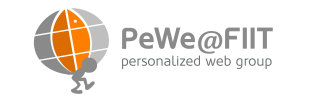 Čo je to neurónová sieť?
Umelá neurónová sieť
Výpočtový model inšpirovaný reálnym nervovým systémom
Sieť neurónov
Neurón
Aktivačná funkcia
Tradične nelineárna
Sigmoid
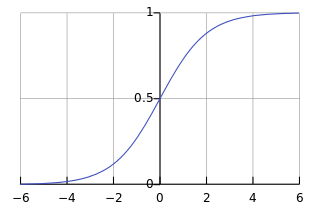 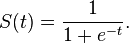 Tradičná umelá neurónová sieť
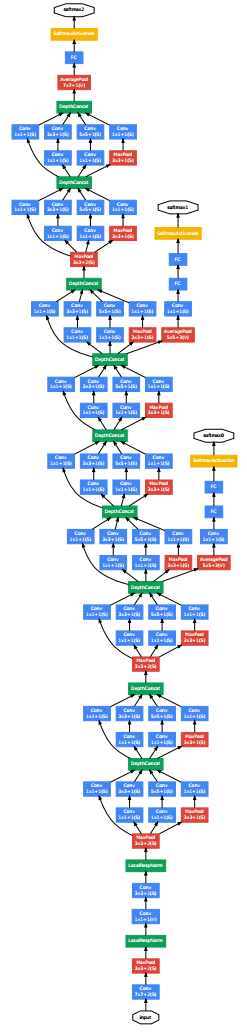 GoogLeNet
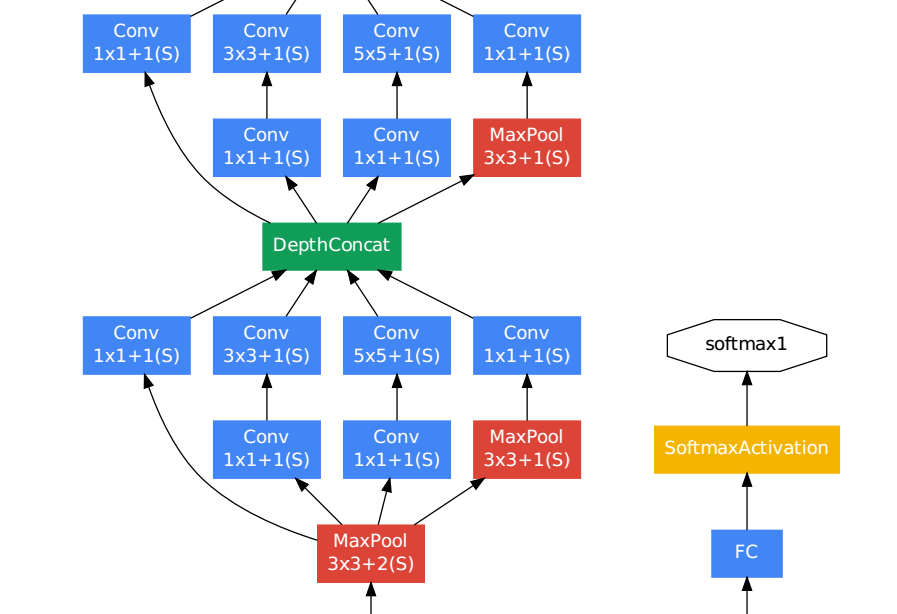 Ako natrénujeme neurón?
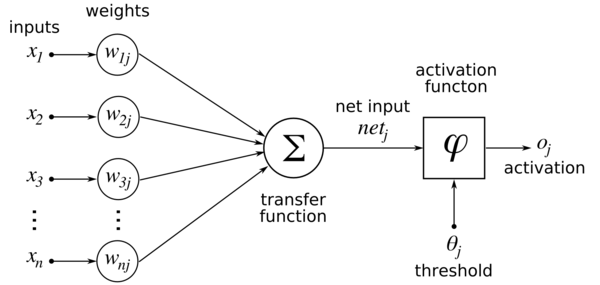 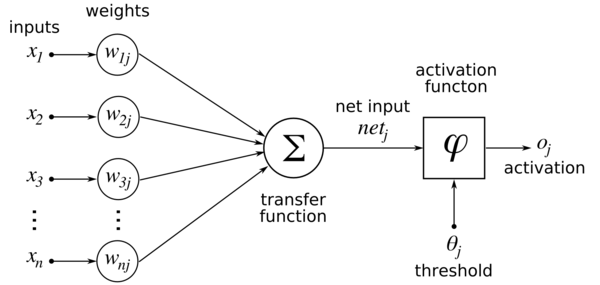 Backpropagation
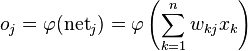 Tak ako sa mení chyba, musí sa prispôsobiť aj zmena váhy
Definujeme si chybu:
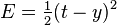 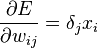 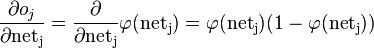 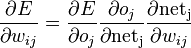 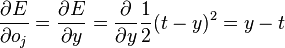 Optimalizačné stratégie
Stochastic gradient descent 

+ Momentum

L-BFGS
Conjugate gradient
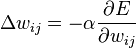 Problémy neurónovej siete
Učenie s učiteľom
Čierna skrinka – nevieme, čo sa učí skrytá vrstva
Autoencoder
Naučme sa modelovať vstup
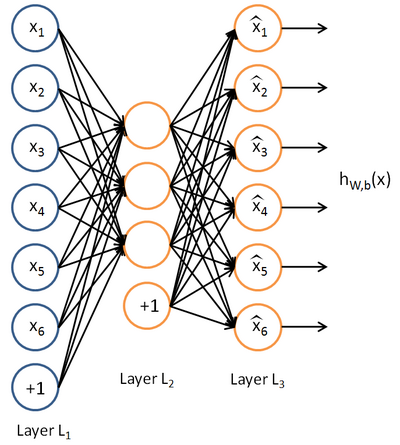 Restricted Boltzmann machine
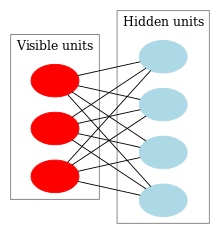 Viac pravdepodobnostne založené
Contrastive divergence algorithm

Vypočítaj pravdepodobnosť (sprav vzorku) skrytých neurónov
Sprav vzorku viditeľných neurónov a na z toho opäť vzorku skrytých
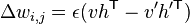 Hĺbkové učenie
Problém zanikajúceho a vybuchujúceho gradientu
Pažravé učenie po vrstvách
Deep belief net
Navrstvené RBM
Predtrénovanie po vrstvách
Jemné dotrénovanie
Stacked autoencoder
Navrstvené autoencodere
Predtrénovanie po vrstvách
Jemné dotrénovanie
Sparsity
Obmedzíme priemernú aktiváciu neurónov
Prinútime neurónku, aby využívala menej neurónov
Dropout/dropconnect
Zavedieme pravdepodobnosť, že neurón vypadne

Rozšírenie dropconnect – niekedy vypadne spojenie (váha)
Výber aktivačnej funkcie je tiež dôležitý
Nielen sigmoid
Softmax – vhodný na klasifikáciu
Súčet aktivácií všetkých neurónov vo vrstve je 1
Transformácia aktivácií na pravdepodobnosti


ReLU – menej je niekedy viac, alebo v jednoduchosti je krása
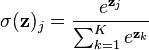 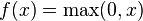 Návrh architektúry
V súčasnosti sa ukazuje, že je veľmi dôležitý výber architektúry
Neurónku treba vedieť poskladať – otvorený problém
Nie všetky (populárne) neurónky sú hlboké!

word2vec – bez skrytej vrstvy, správny výber aktivačnej funkcie
Discriminative feedback neurons
Konvolučné hlboké siete
Konvolúcia
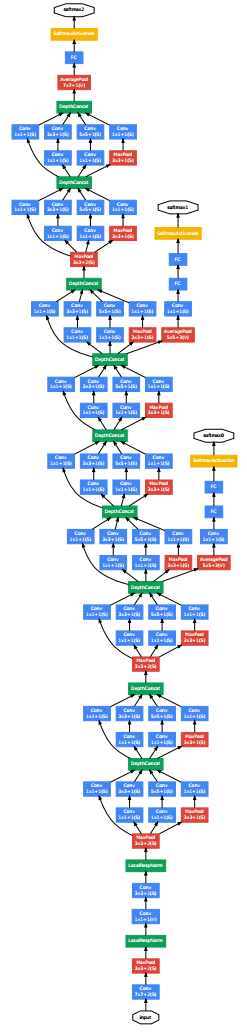 GoogLeNet
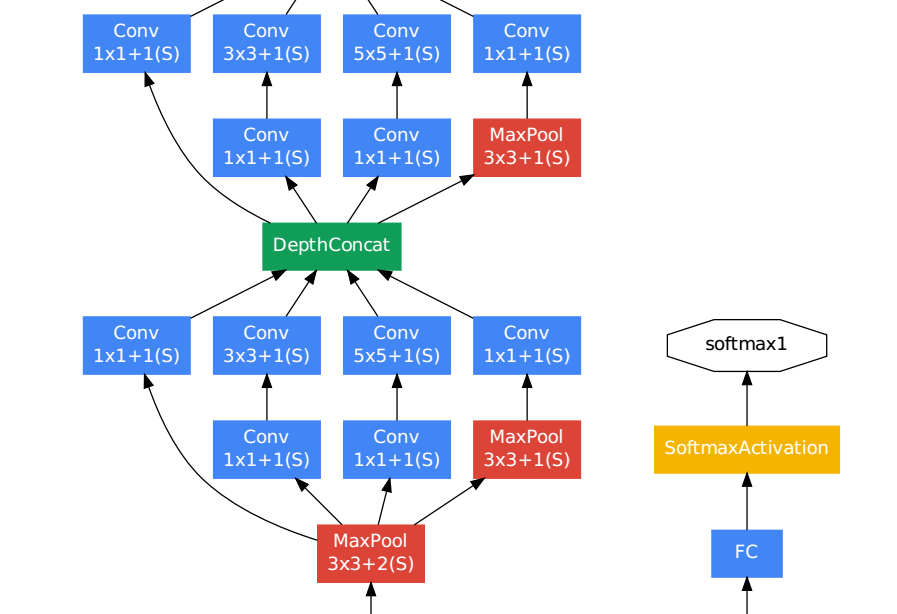 Inception module
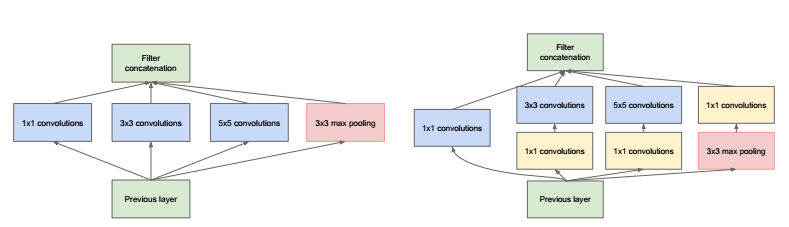 Čo to dokáže?
Čo to dokáže?
Čo to dokáže?
Čo to dokáže?
Rady do života
Neuróniek sa netreba báť
Treba prekonať strach z derivácie a pochopiť spätnej propagácií
Neurónky aj napriek desiatkam rokov výskumu stále nemajú pevný teoretický základ!!!
Treba byť nekonvenčný a skúšať nové veci